Интерференция  света
   и  ее  применение
A
d1
d2
Δd  -  разность  хода  волн
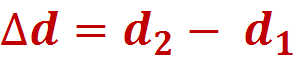 волны должны  иметь:
    Одинаковую  длину  волны  и  частоту  колебаний
Такие  волны  называются 
        к о г е р е н т н ы м и    волнами
Для  наблюдения  интерференции
Когерентные световые волны, которые  усиливают друг друга
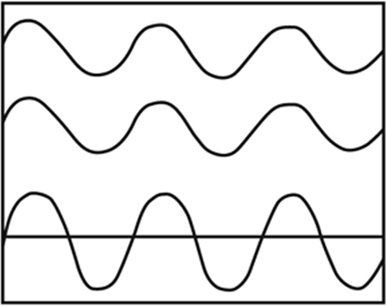 Сложение когерентных световых волн
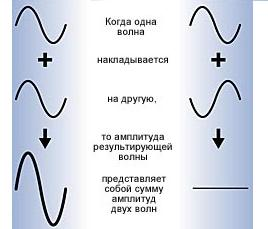 Способы       наблюдения
интерференции
       света
1.Интерференция  света  в  тонких  пленках ( d ≈ λ )
1. В  отраженных  лучах
1
2
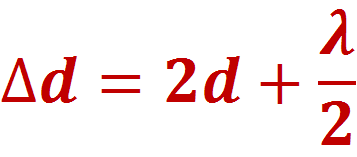 d
2. В  проходящих   лучах
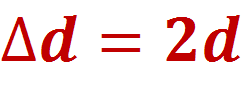 d
1
2
Интерференция света в мыльной пленке
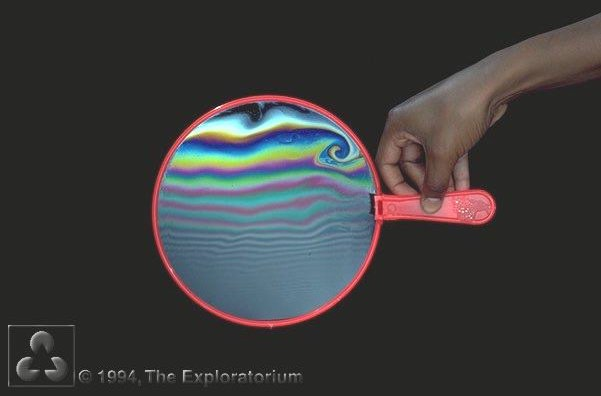 Нефтяная пленка на поверхности воды
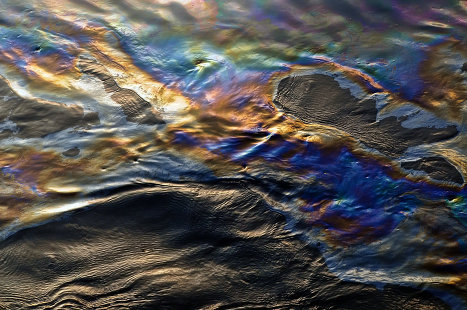 Тонкая пленка оксида железа
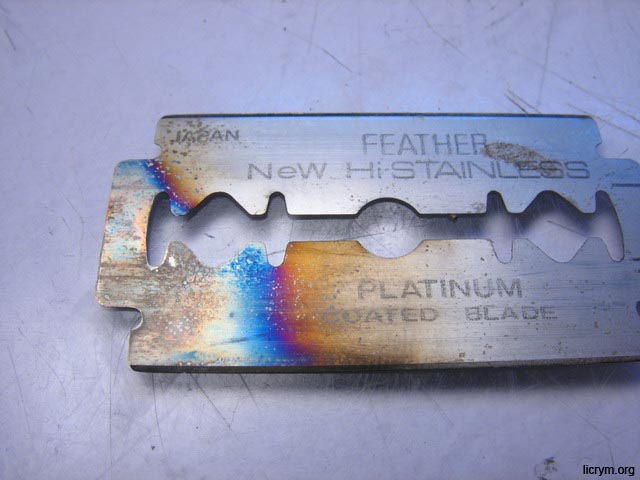 Окраска крыльев бабочек может быть пигментной (зависит от содержащихся пигментов), оптической (зависит от преломления света) и комбинационной (сочетающая два предыдущих типа окраски).
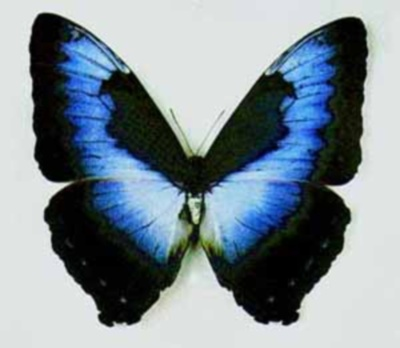 При оптической окраске в чешуйках бабочек возникает тонкослойная интерференция. Пигмент в нижней части этих чешуек не пропускает свет и придаёт бо́льшую яркость интерференционной окраске. Лучи света, проходя через чешуйки, отражаются как от их внешних, так и от внутренних поверхностей, и в результате два отражения накладываются и усиливают друг друга.
Бабочки с оптической окраской крыльев — морфиды, урании и отчасти парусники, некоторые виды нимфалид (Nymphalidae), голубянок (Lycaenidae), белянок (Pieridae) и некоторые другие.
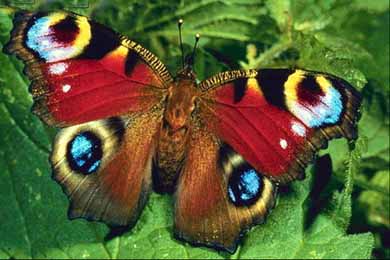 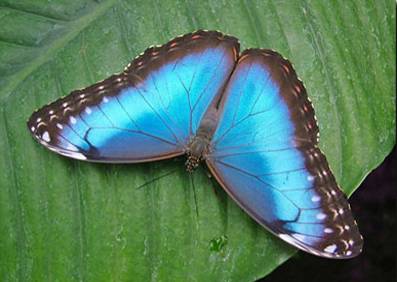 2.Кольца  Ньютона
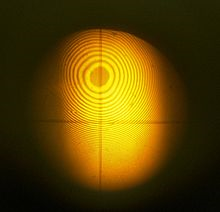 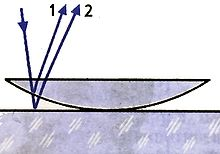 Просветление оптики
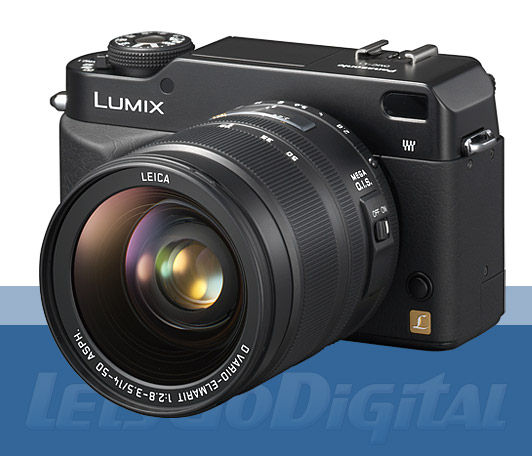 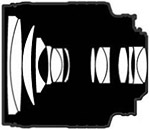 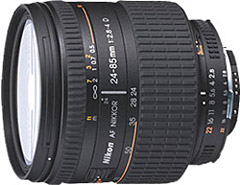 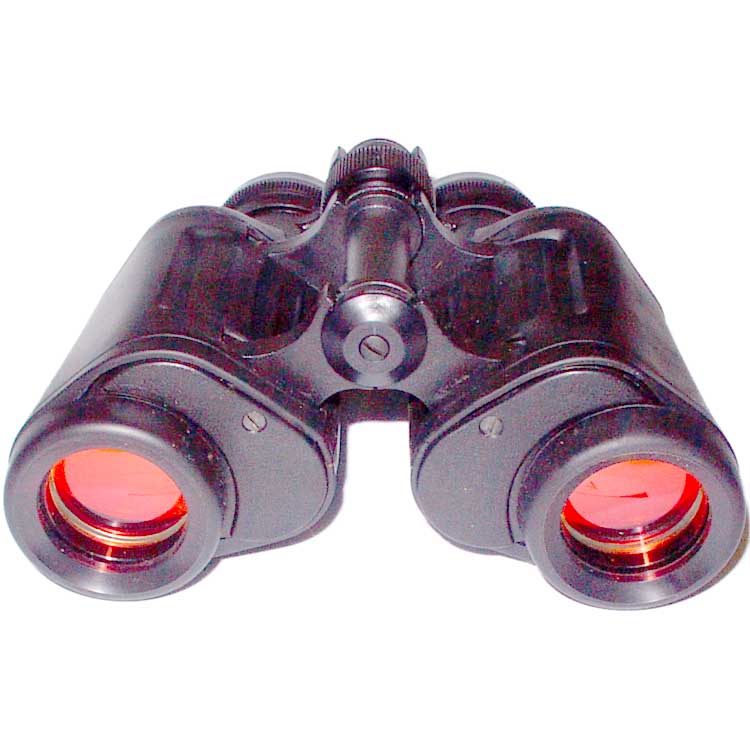 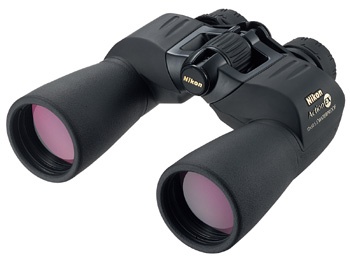 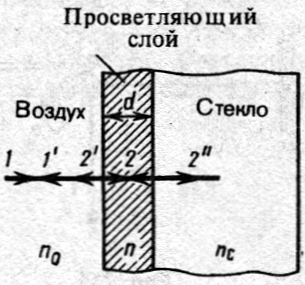 С  помощью  интерферо-
метров  проверяется  ка-
чество  обработки  поверхностей  предметов
Если  поверхности предметов , например
стеклянных  пластинок
неровные , то  интерференционные  полосы  или  кольца  искривляются